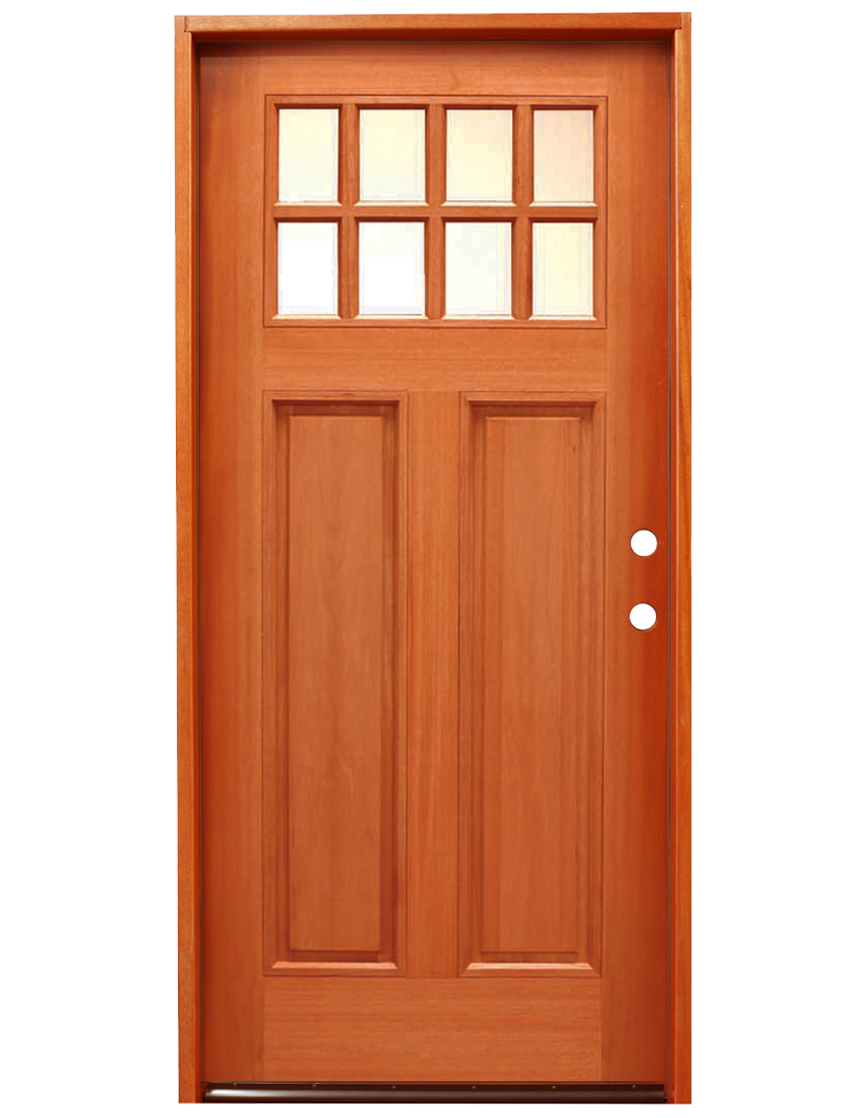 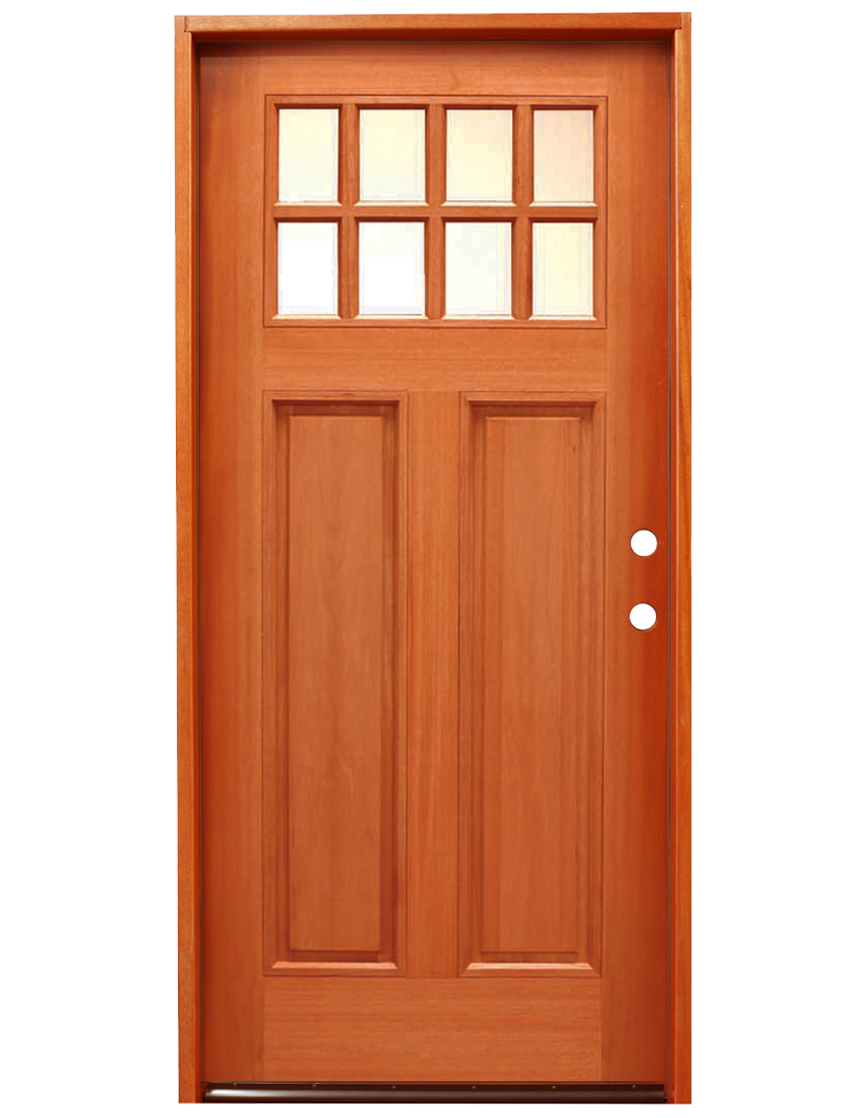 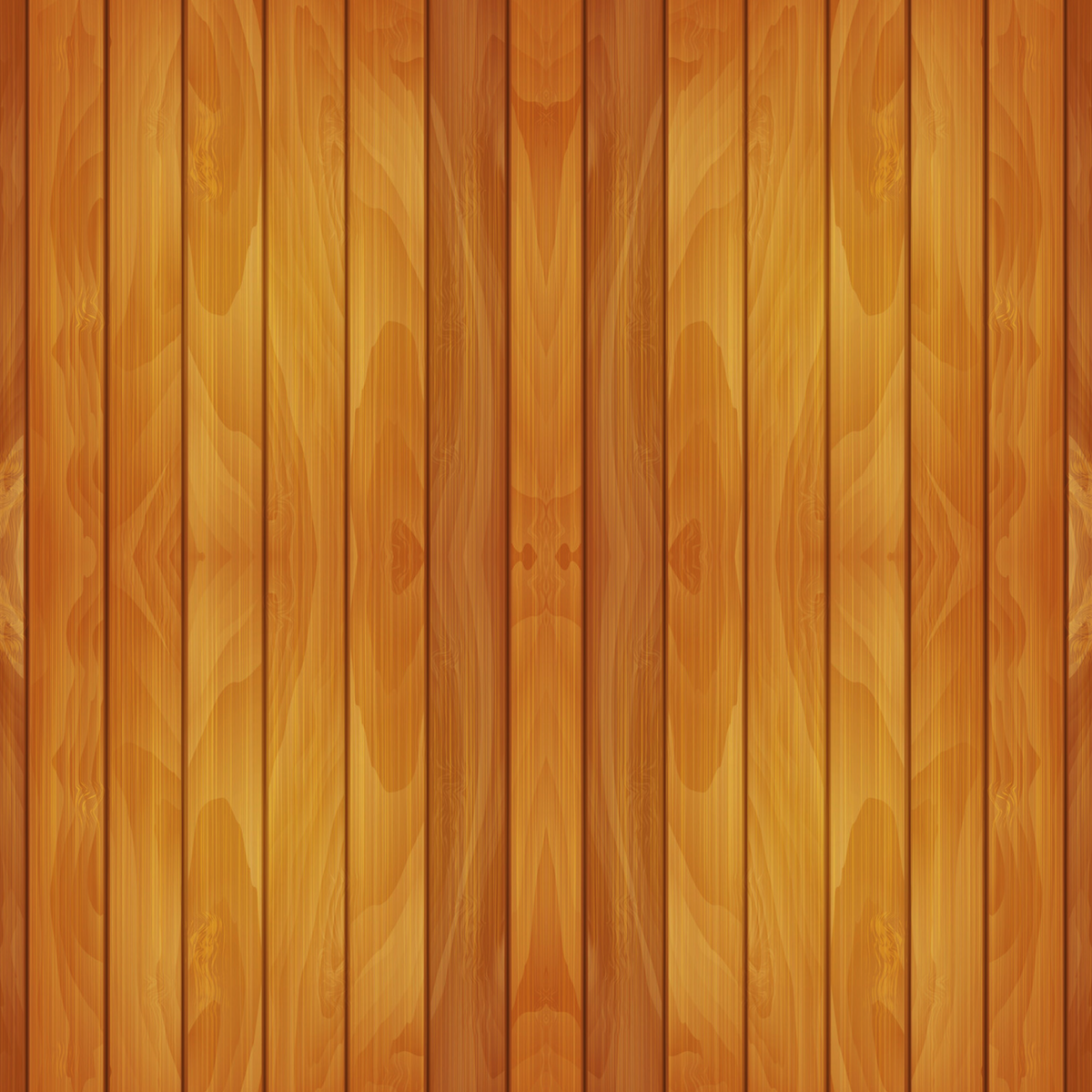 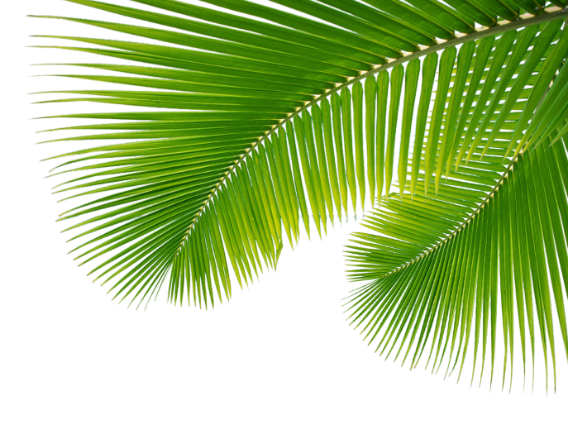 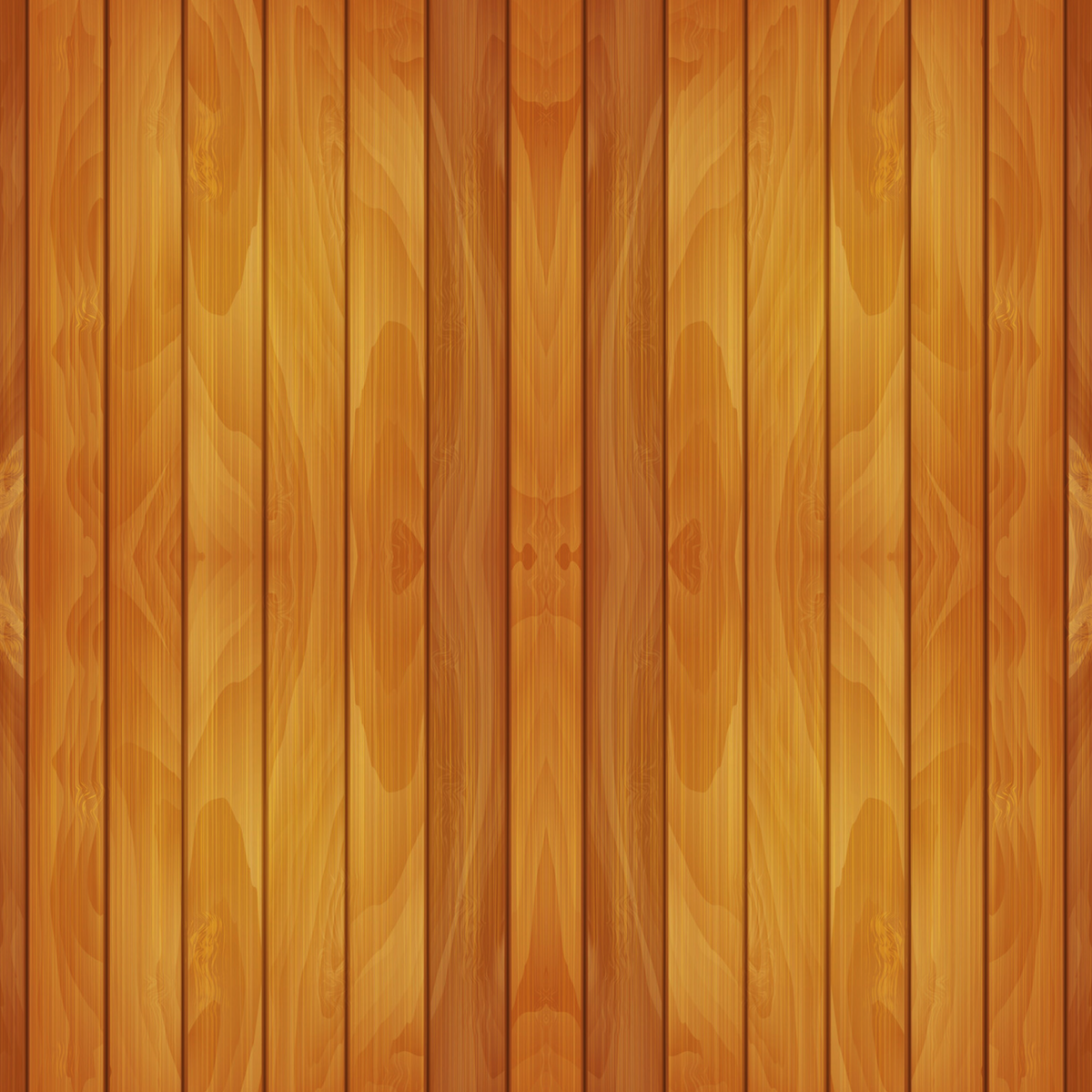 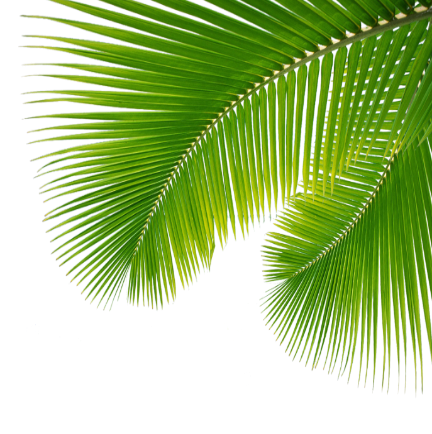 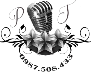 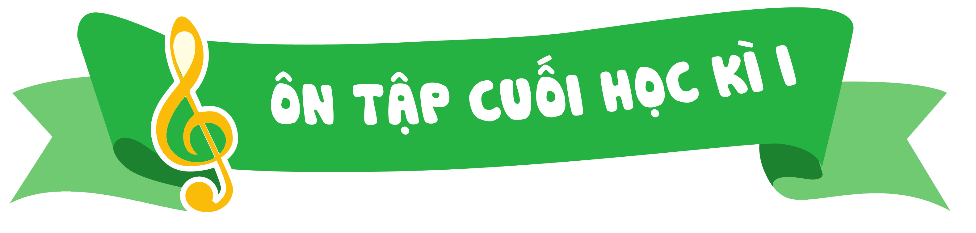 Chào mừng quý thầy cô và các em học sinh đến với tiết âm nhạc
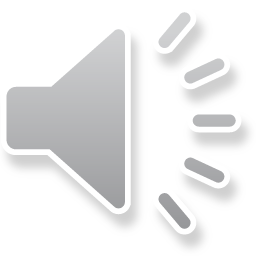 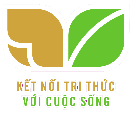 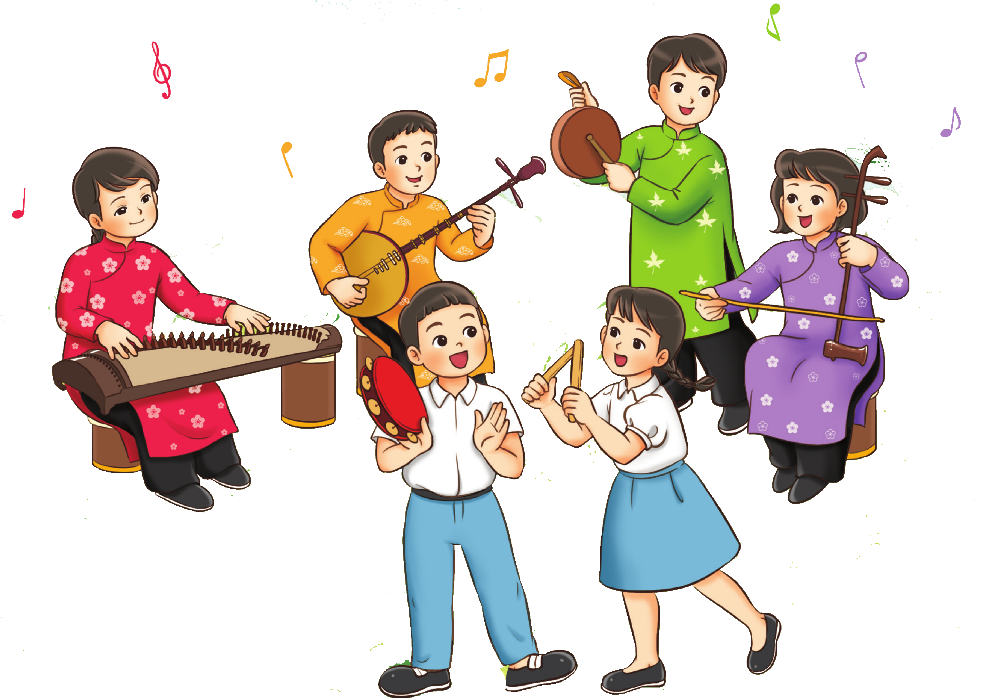 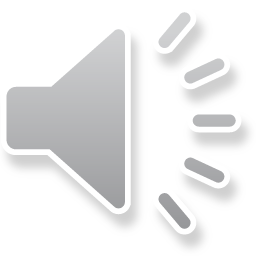 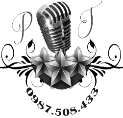 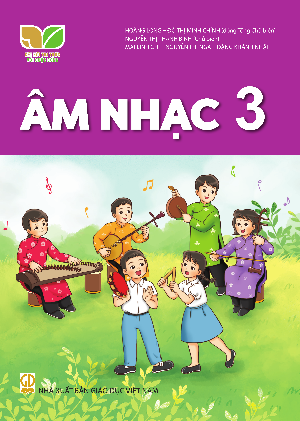 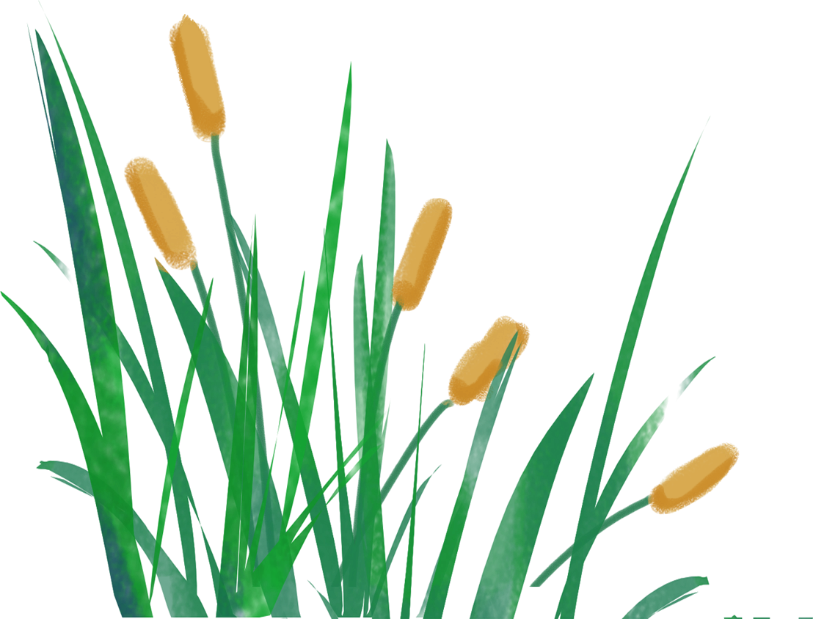 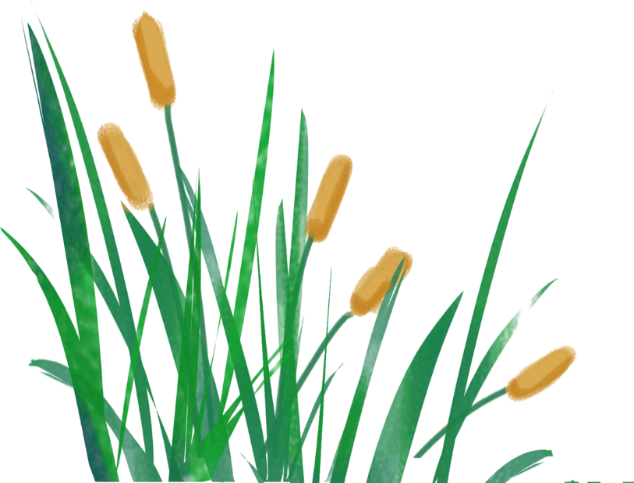 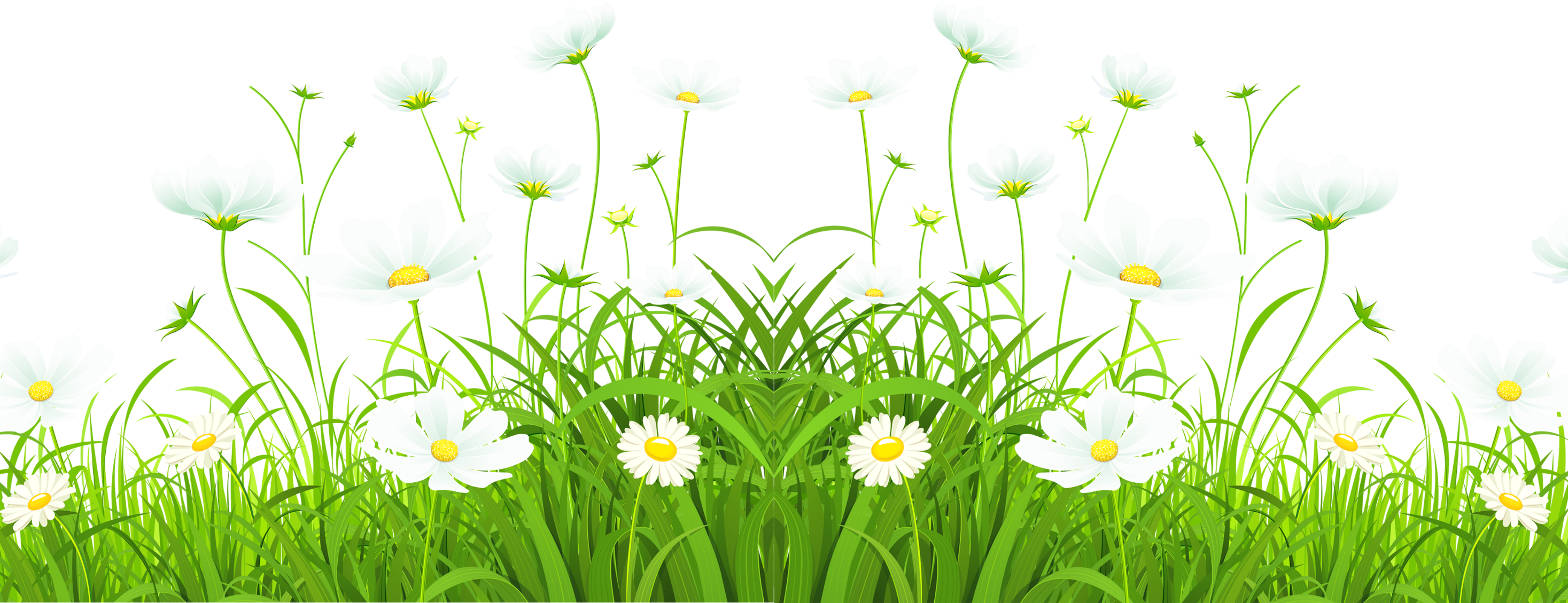 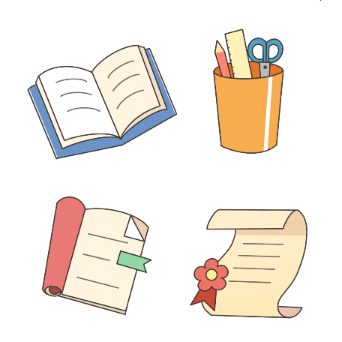 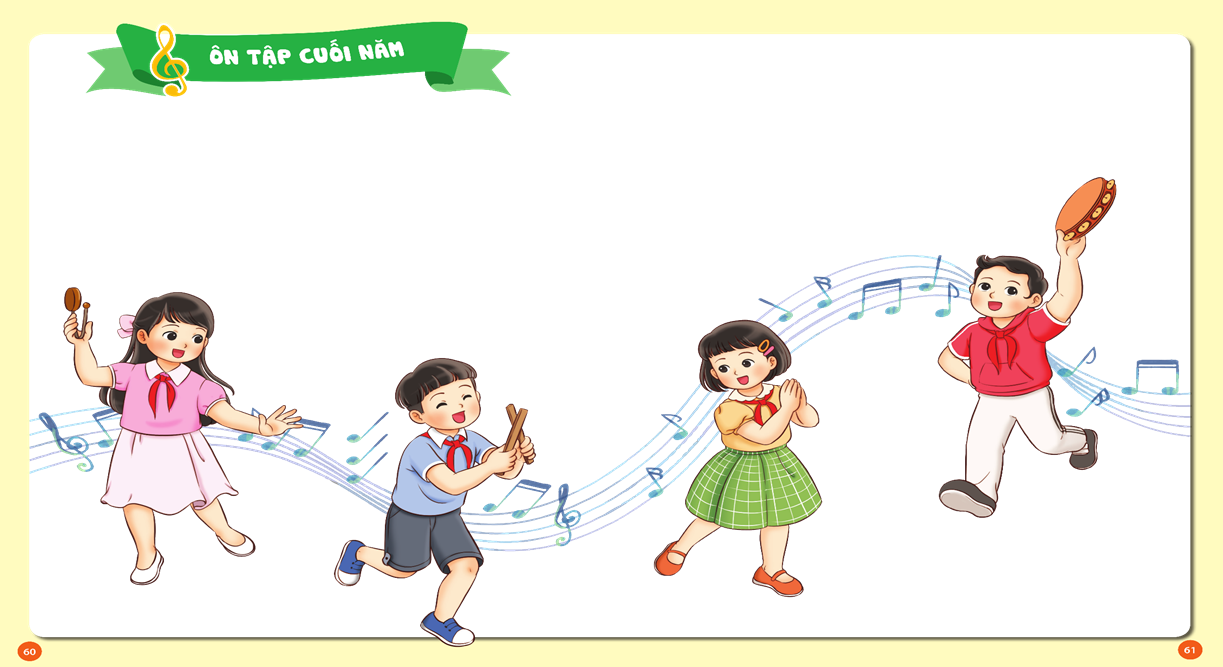 Chuẩn bị đồ dùng học tập
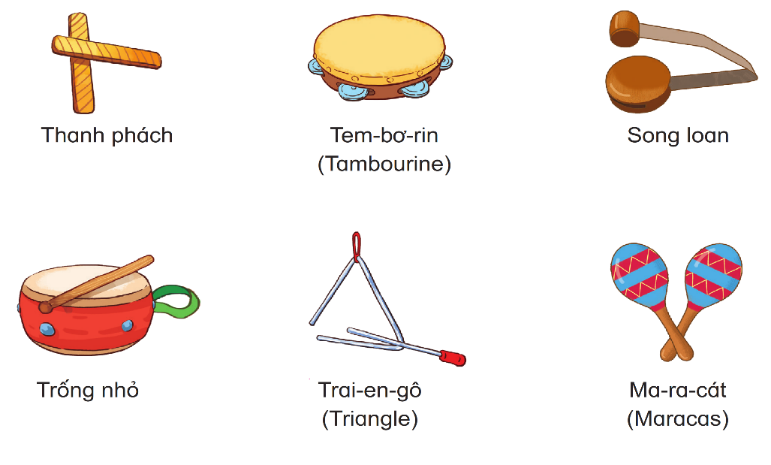 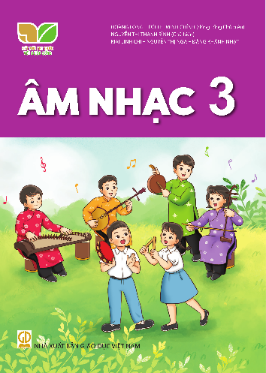 TIẾT 17+18
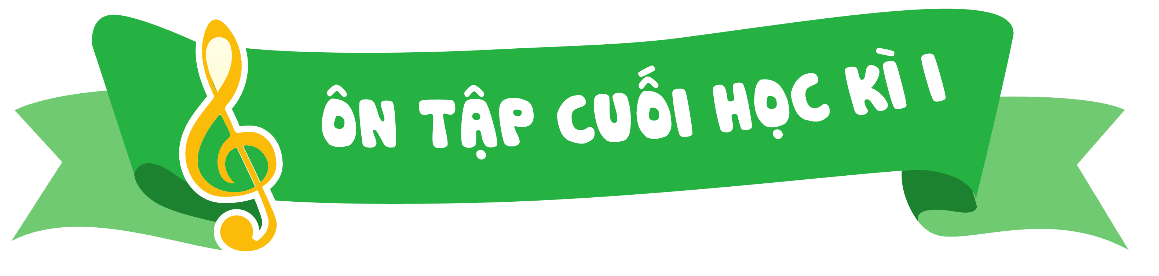 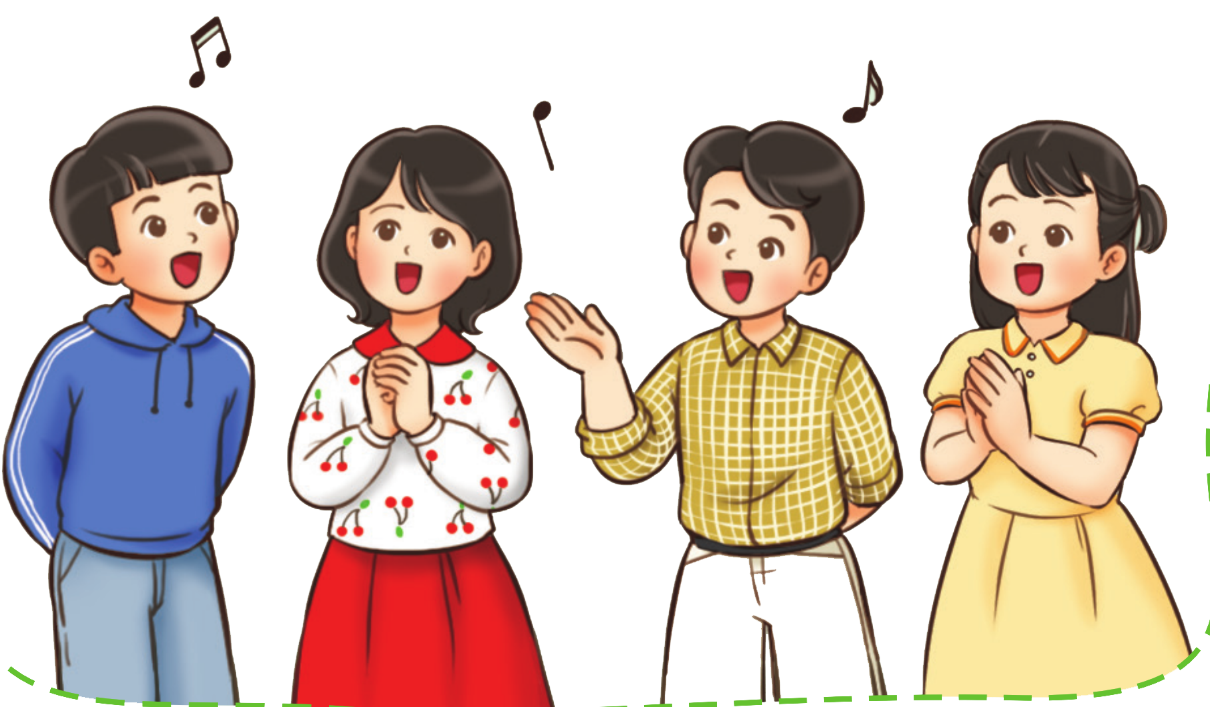 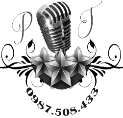 TIẾT 17
Hoạt động luyện tập thực hành
Dùng nhạc cụ gõ thể hiện hình tiết tấu theo cặp đôi, nhóm
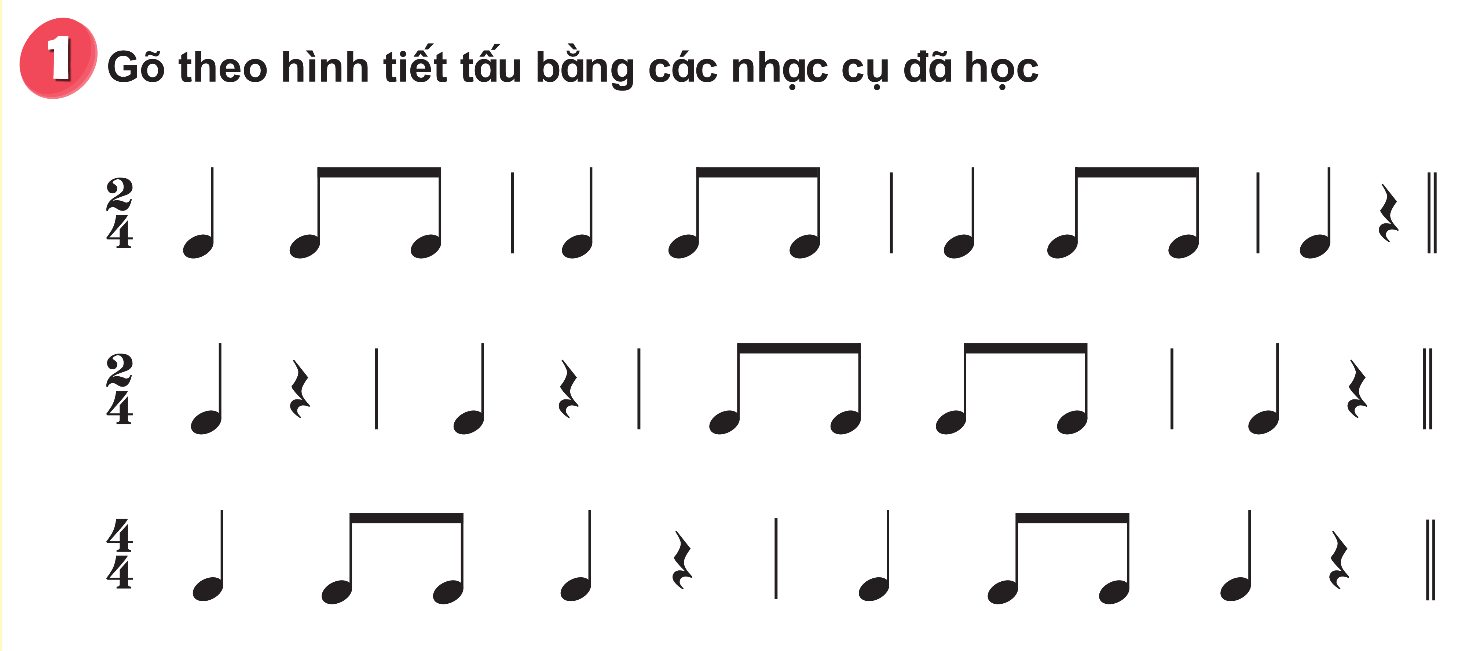 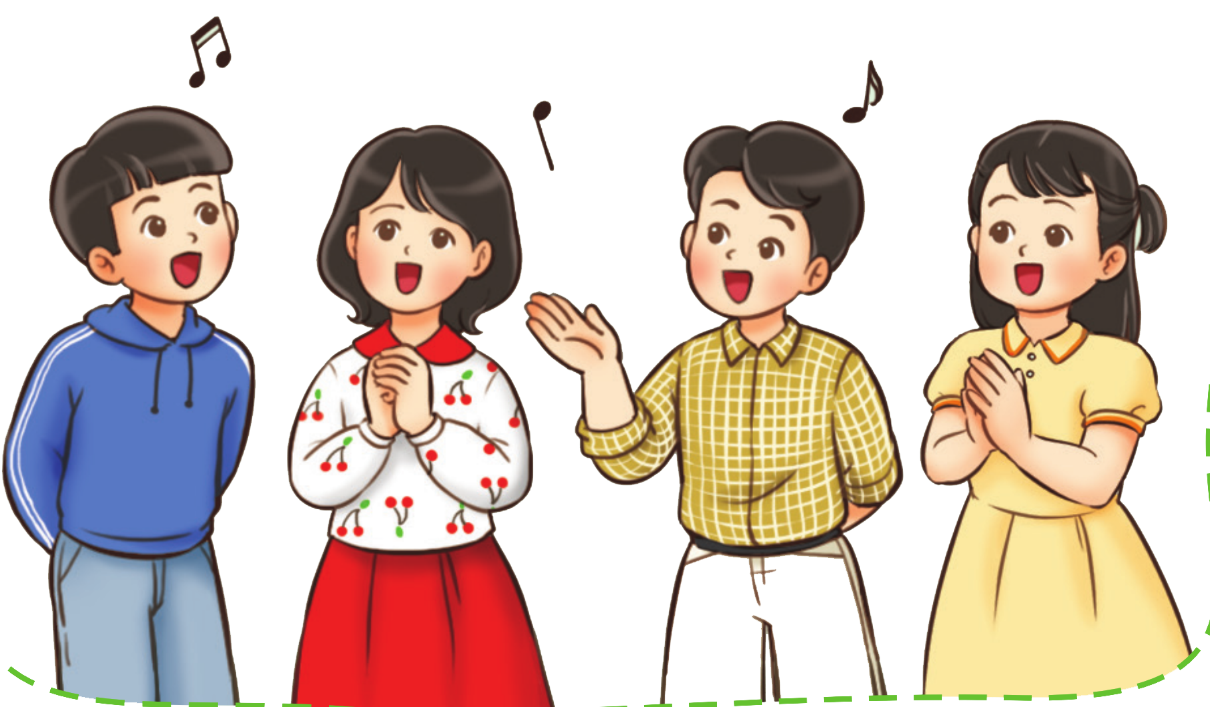 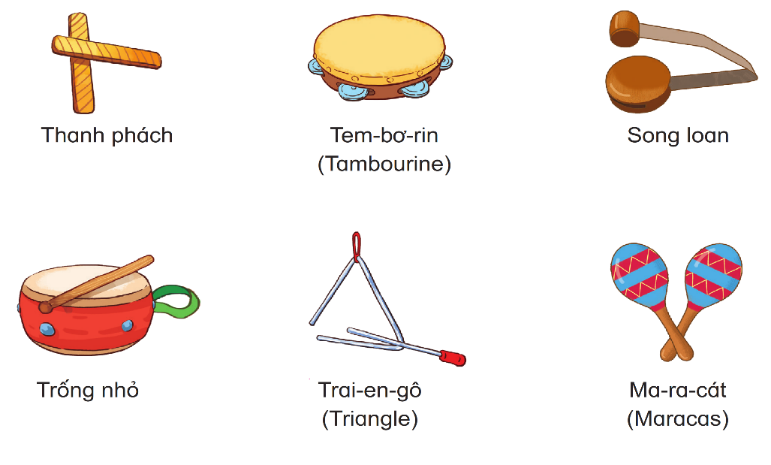 Gõ to – nhỏ theo ý tưởng của nhóm.
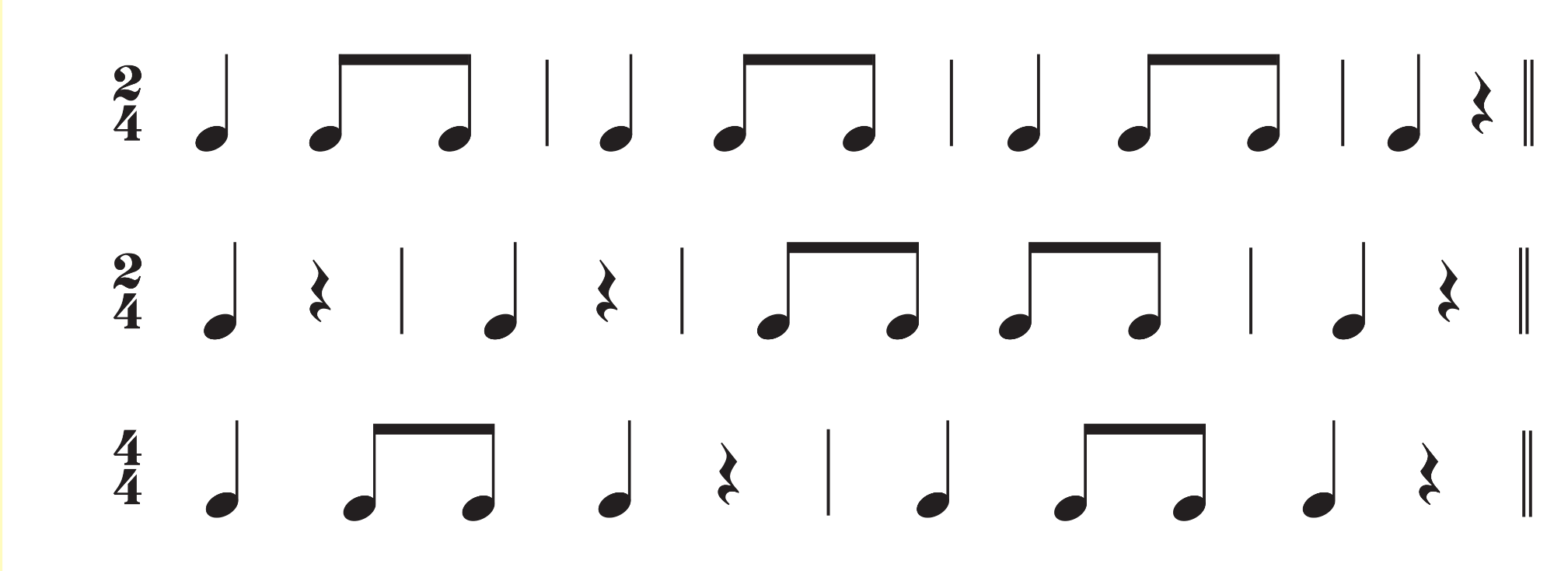 Nhóm 1
Nhóm 2
Nhóm 3
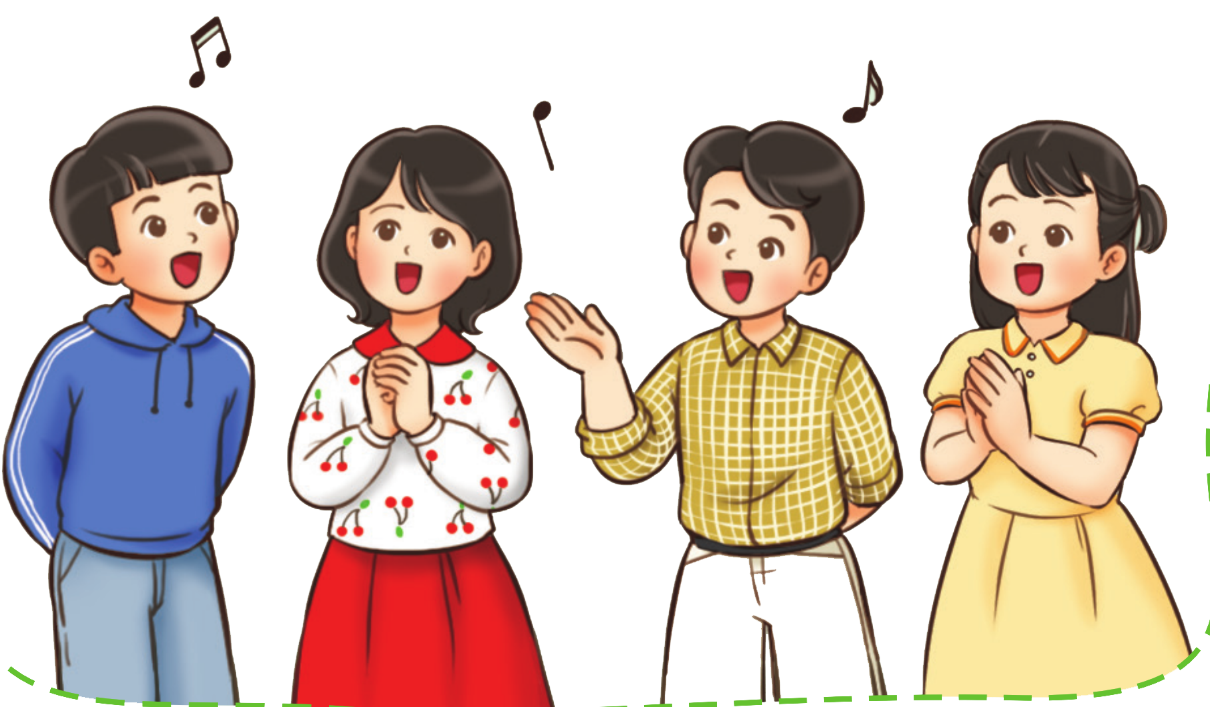 Kết hợp các nhạc cụ gõ đồng thời 3 mẫu tiết tấu
VD
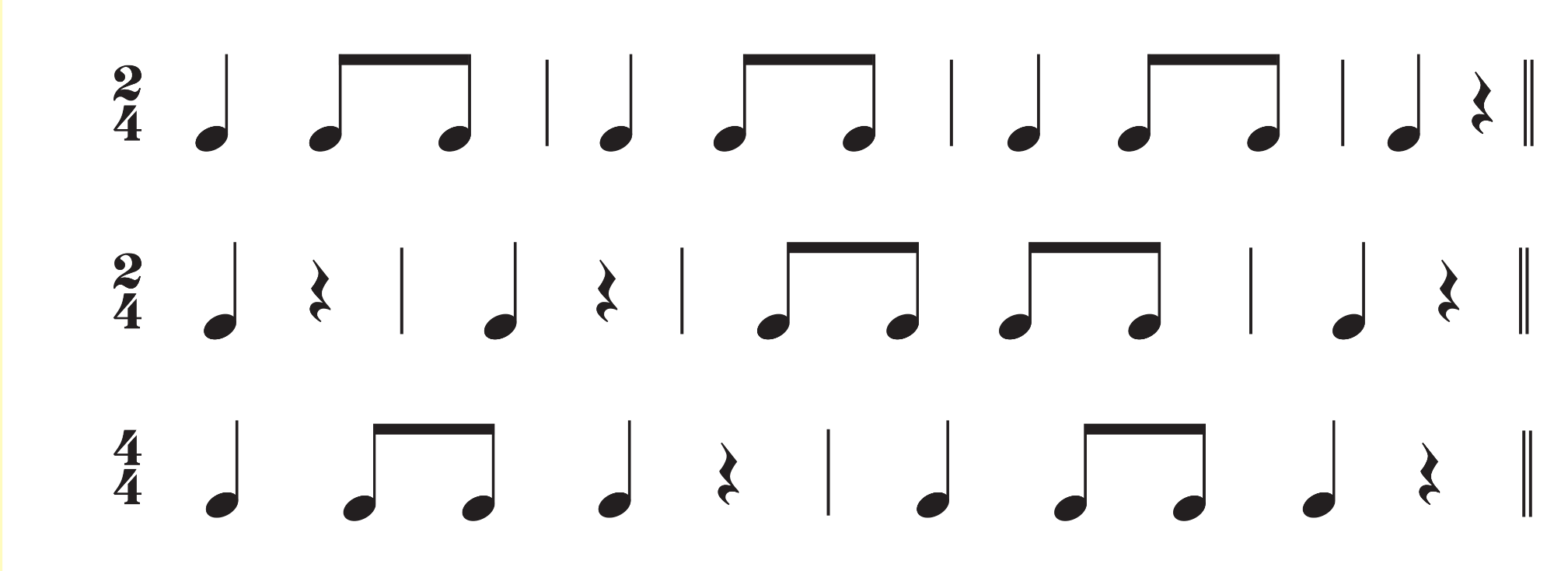 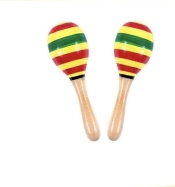 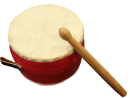 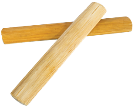 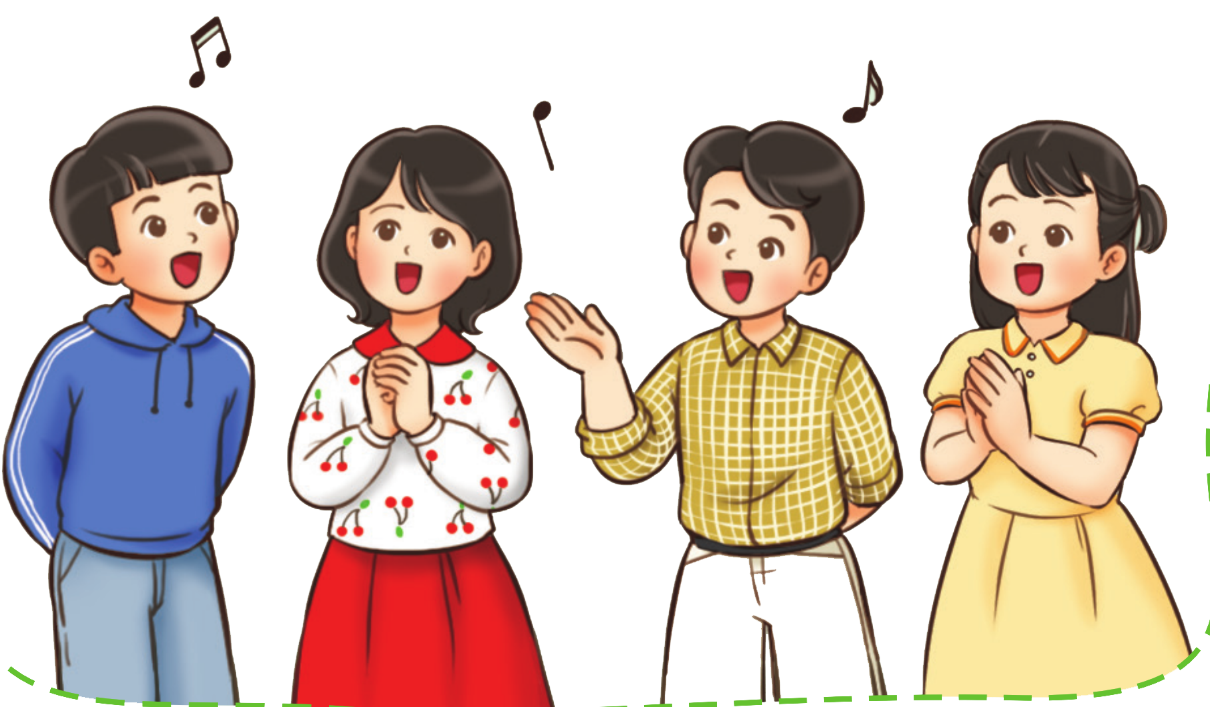 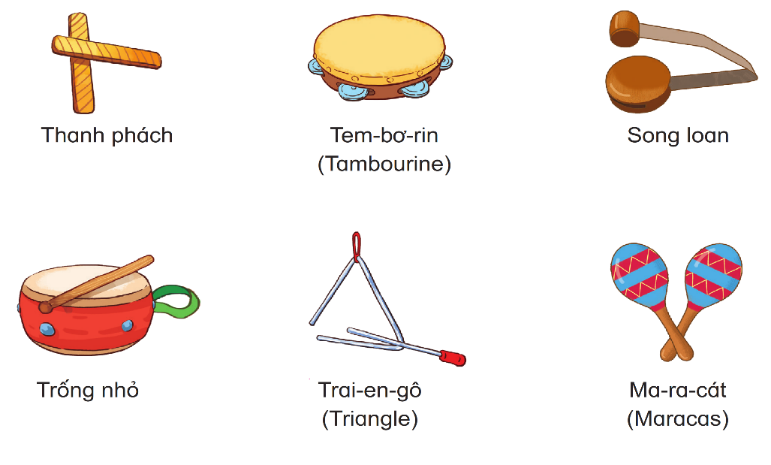 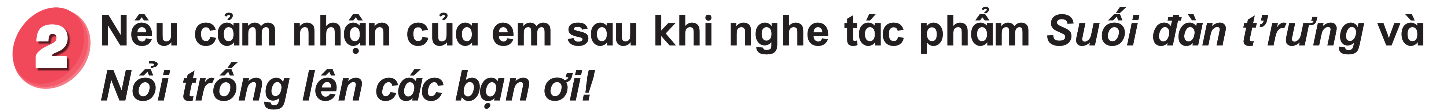 File nhạc bài Suối đàn t’rưng
File nhạc bài Nổi trống lên các bạn ơi
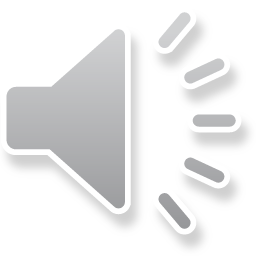 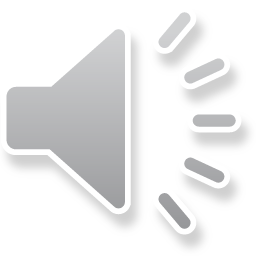 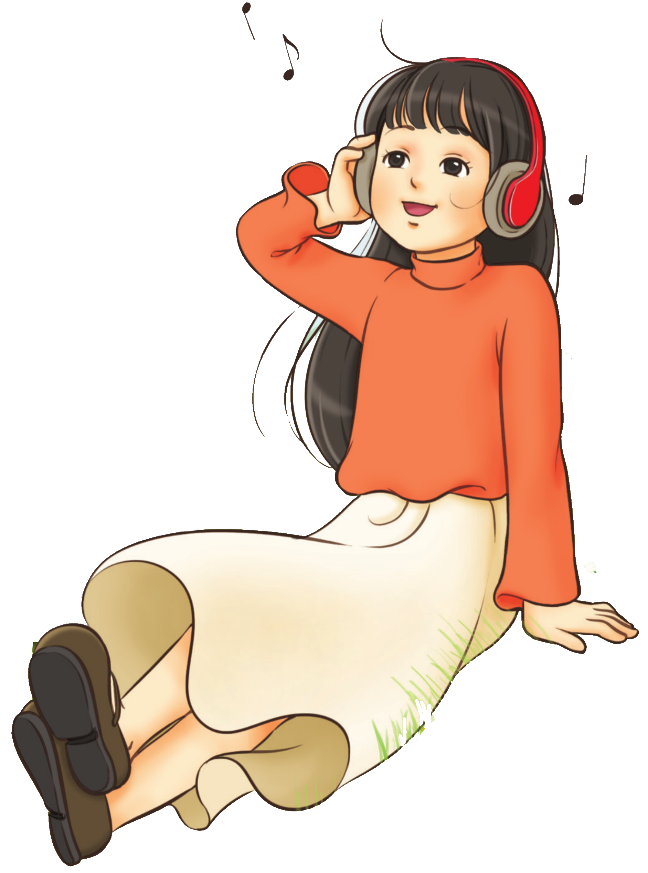 TIẾT 18
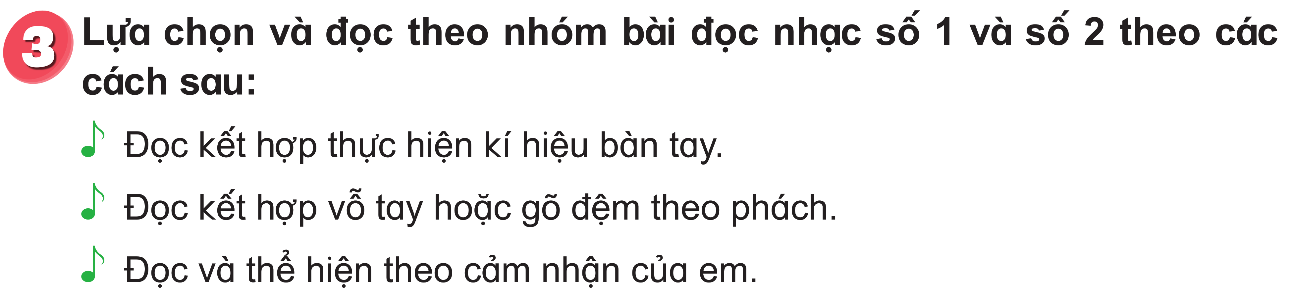 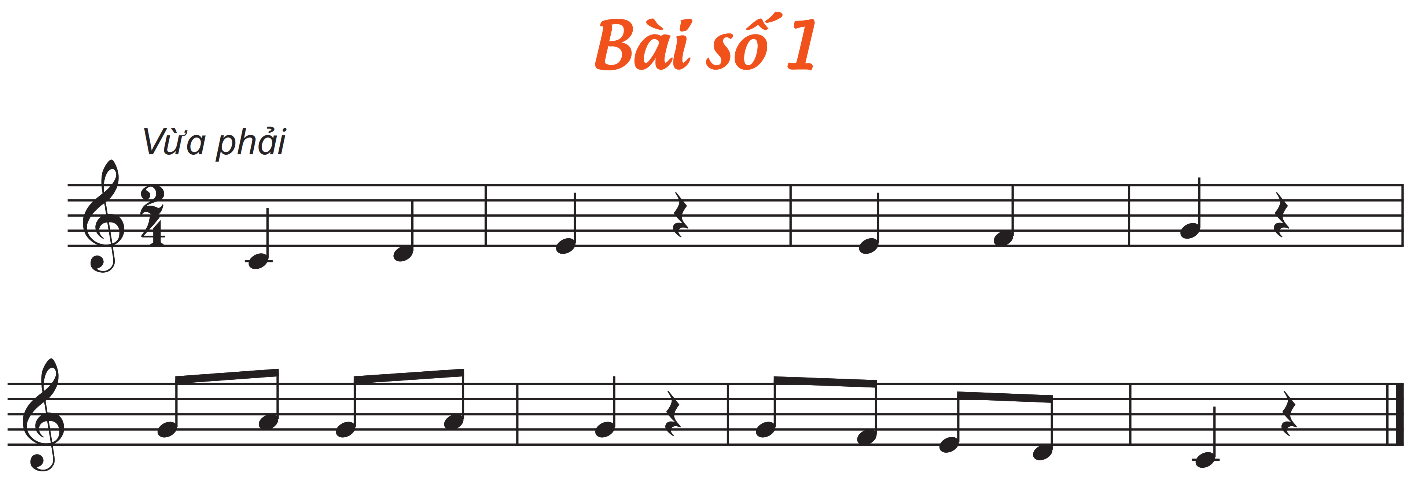 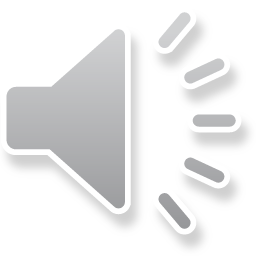 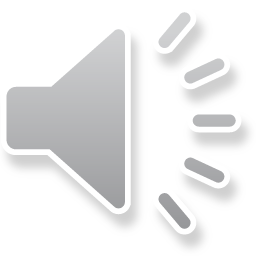 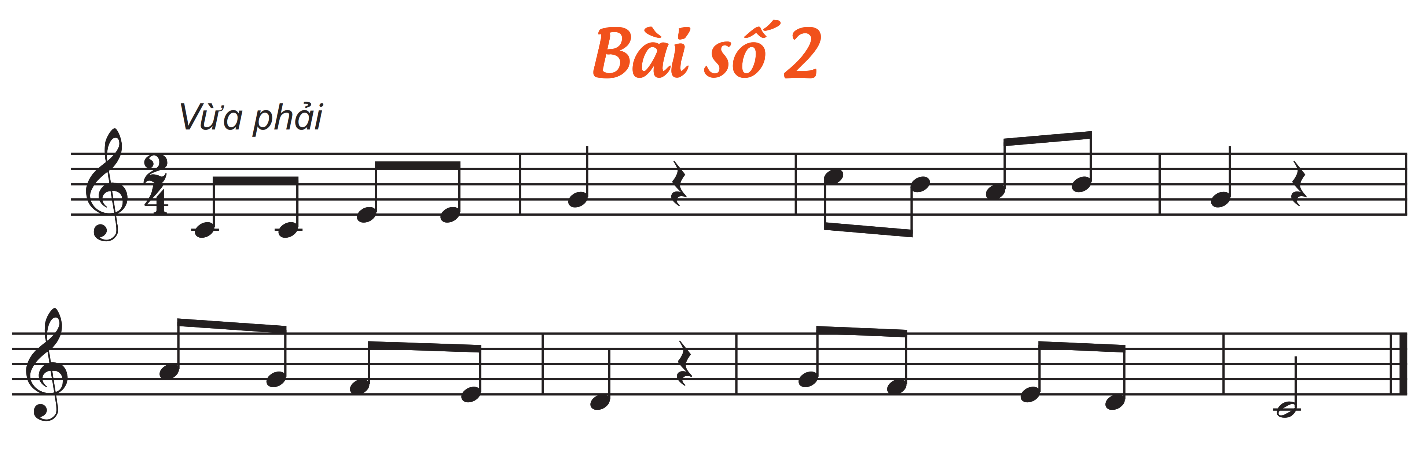 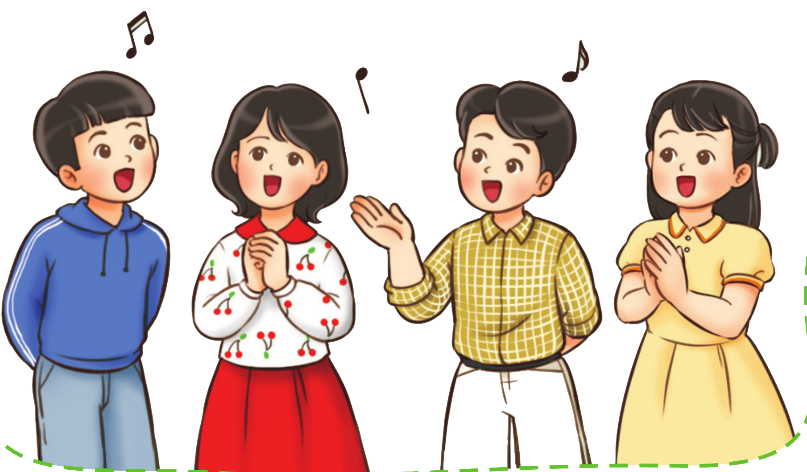 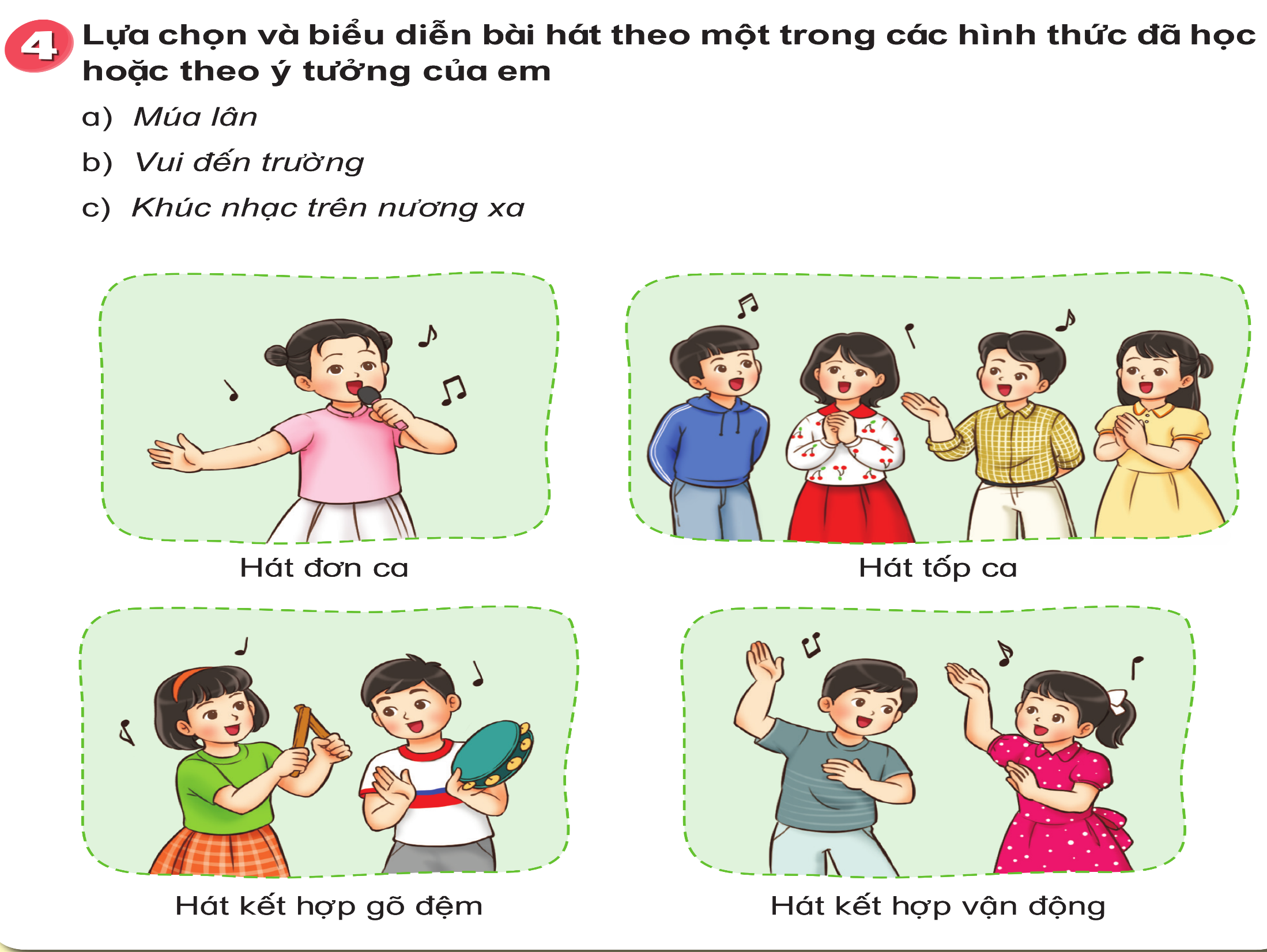 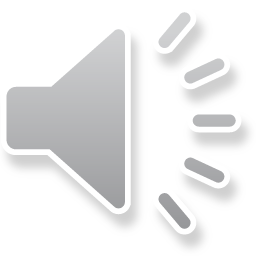 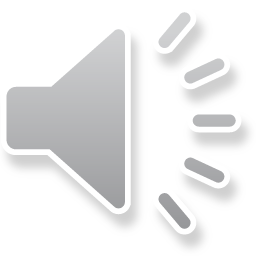 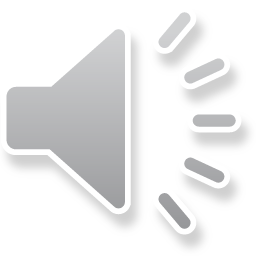 Chúa quý thầy cô mạnh khỏe
Các em học sinh chăm ngoan học giỏi
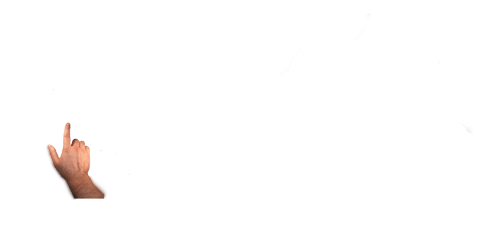 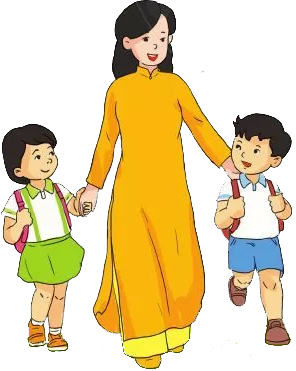 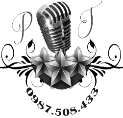